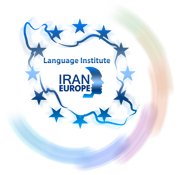 Evolve 5C
10.5
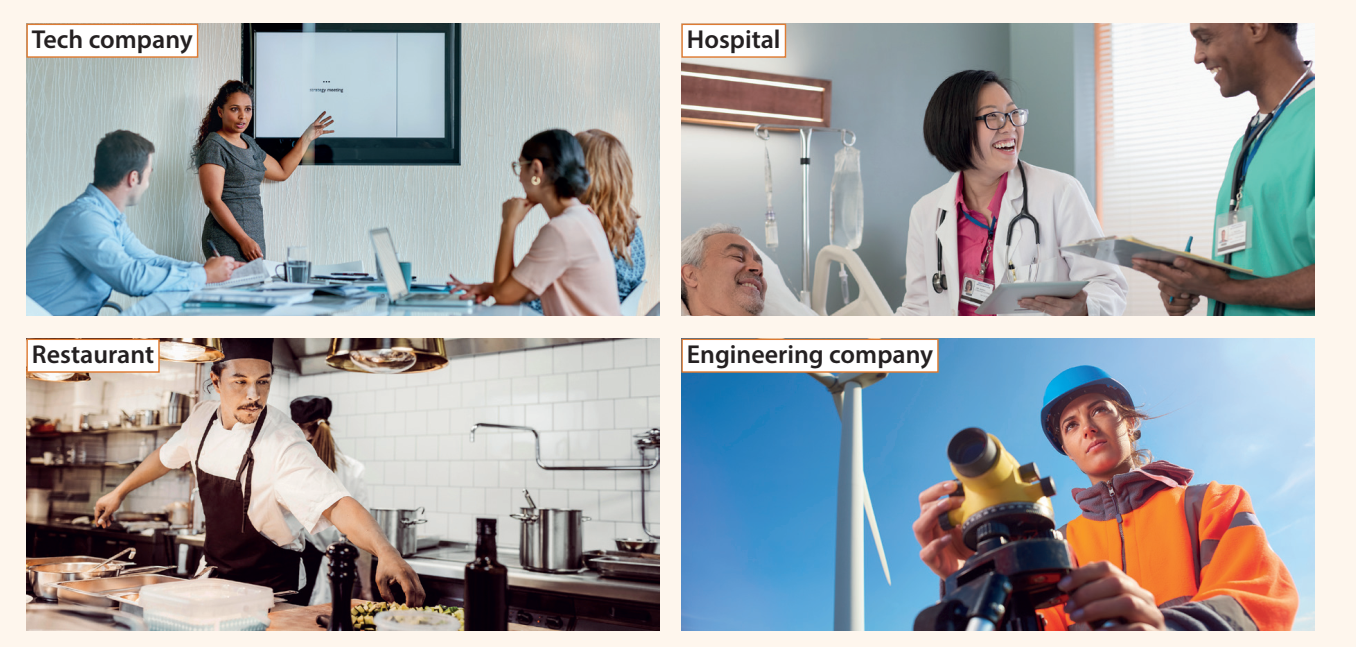 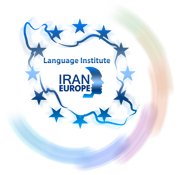 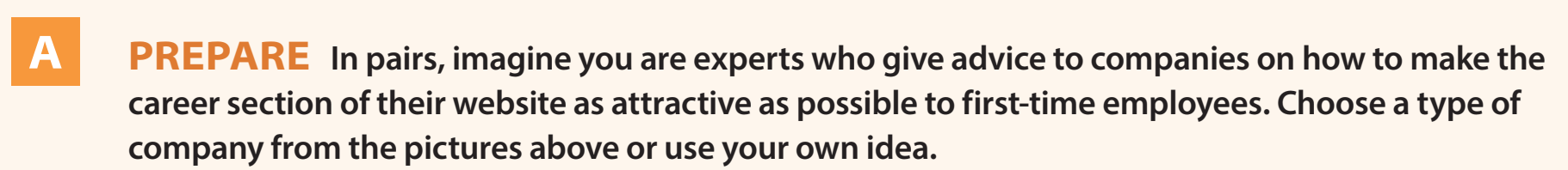 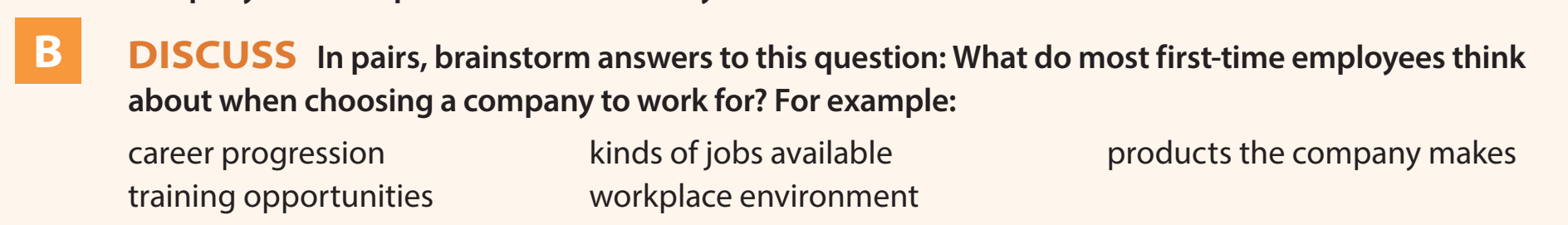 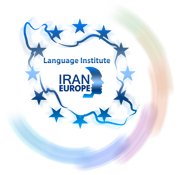 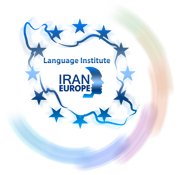 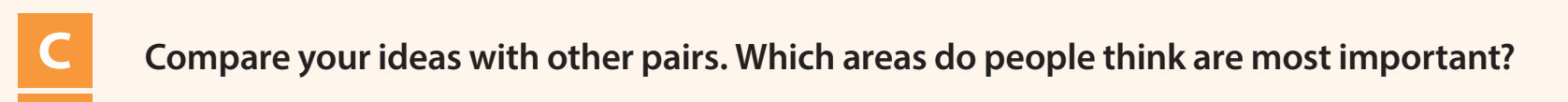 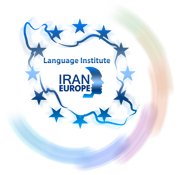 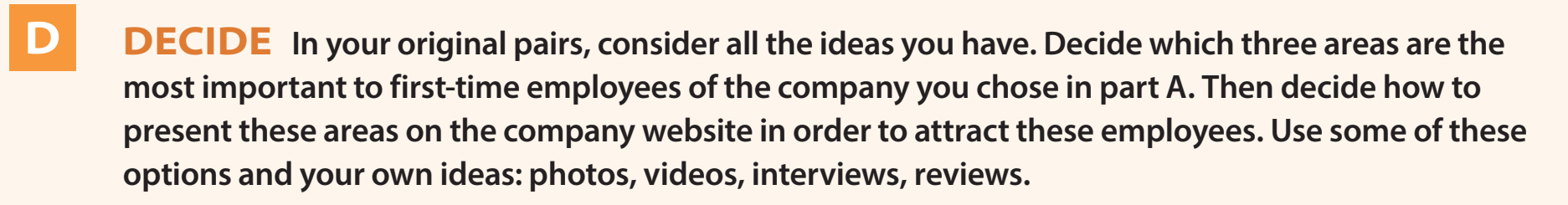 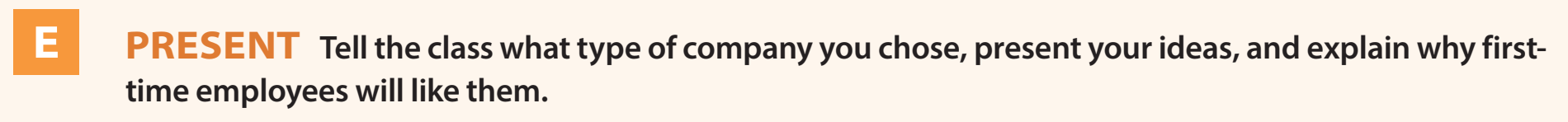 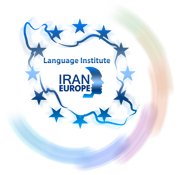 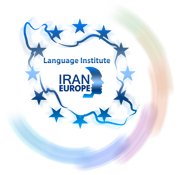 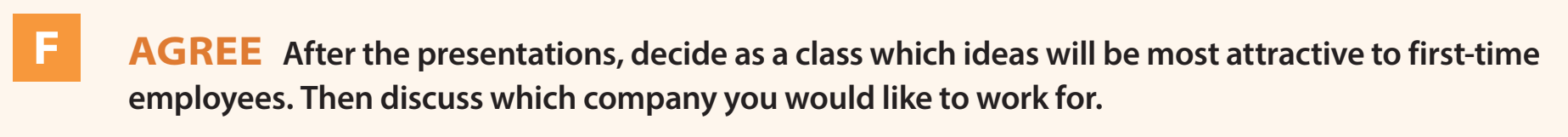 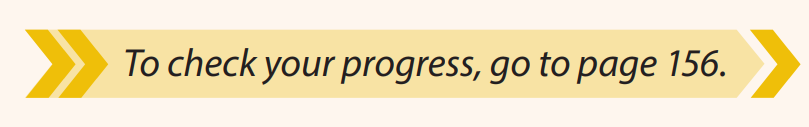 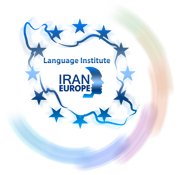 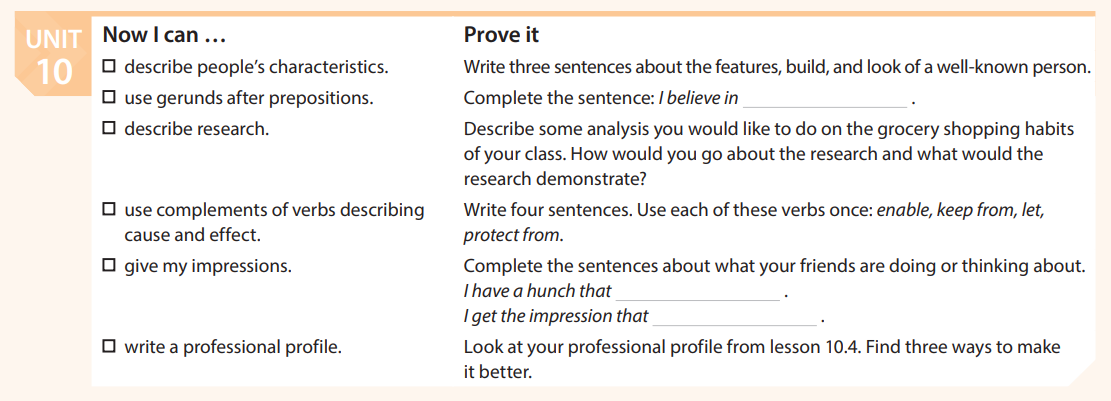 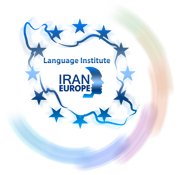 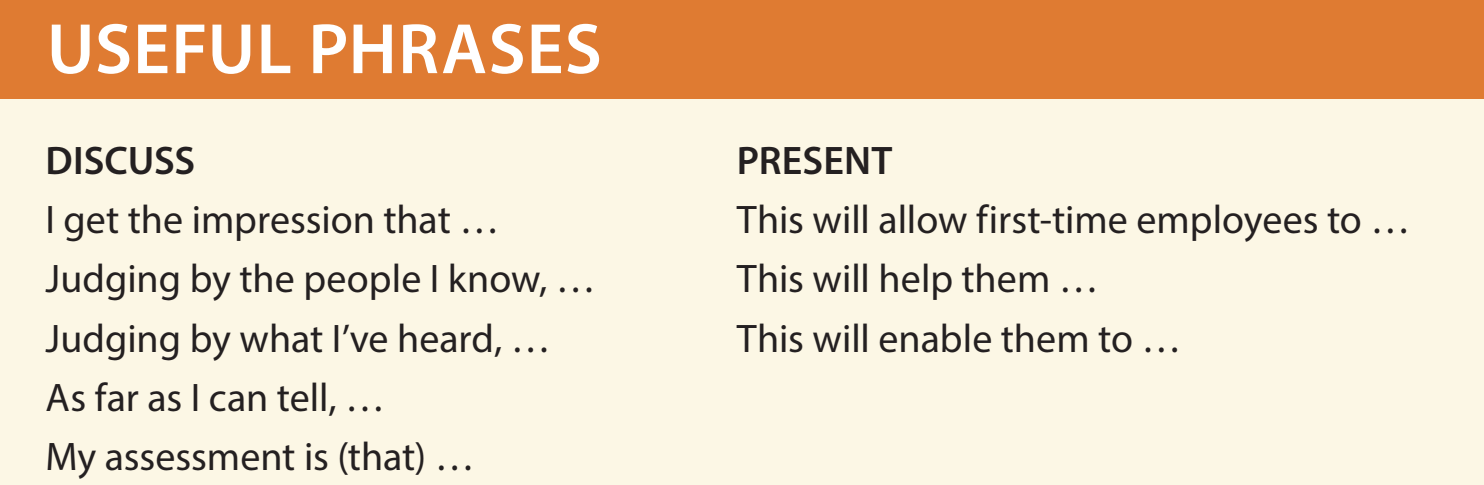 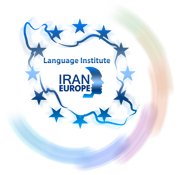